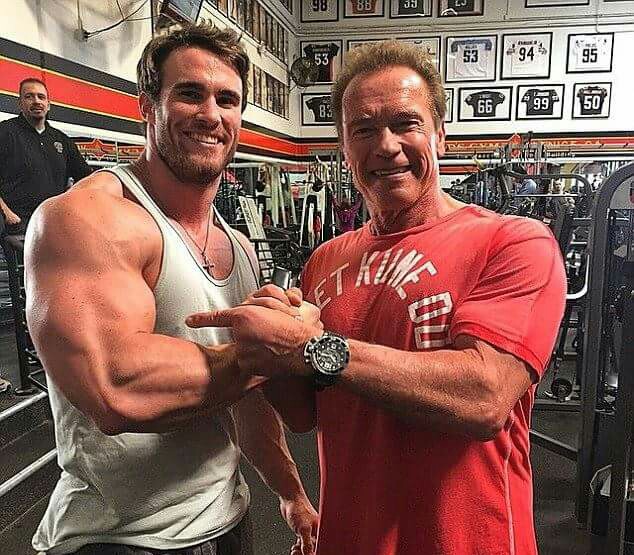 The local church needs to be INTERNALLY strong and EXTERNALLY focused.
Our calling is to EQUIP for ministry.
Our calling is to ENABLE people to use their gifts as salt and light.
EPHESIANS 2:8

For by grace you have been saved through faith, and that not of yourselves; it is the gift of God,
EPHESIANS 2:9

not of works, lest anyone should boast.
EPHESIANS 2:10

For we are His workmanship, created in Christ Jesus for good works, which God prepared beforehand that we should walk in them.
We all have God given PURPOSES in our lives.
We have to DISCOVER them not INVENT them.
We are to make a DIFFERENCE in the world.
EPHESIANS 4:11

And He Himself gave some to be apostles, some prophets, some evangelists, and some pastors and teachers,
EPHESIANS 4:12

for the equipping of the saints for the work of ministry, for the edifying of the body of Christ,
Preaching is to equip us for WORK.
2 TIMOTHY 1:17

but when he arrived in Rome, he sought me out very zealously and found me.
We are to be “ONE ANOTHER” people.
HEBREWS 10:24

And let us consider one another in order to stir up love and good works,
Spiritual gifts are to serve OTHERS not OURSELVES.
1 PETER 4:10

As each one has received a gift, minister it to one another, as good stewards of the manifold grace of God.
Wealth is given to us so we have the CAPACITY to do good.
1 TIMOTHY 6:17

Command those who are rich in this present age not to be haughty, nor to trust in uncertain riches but in the living God, who gives us richly all things to enjoy.
1 TIMOTHY 6:18

Let them do good, that they be rich in good works, ready to give, willing to share,
The Word is to EQUIP us.
The church body is to ENCOURAGE us.
Spiritual gifts are to ENABLE us.